Diam Vulputate
Lorem Ipsem
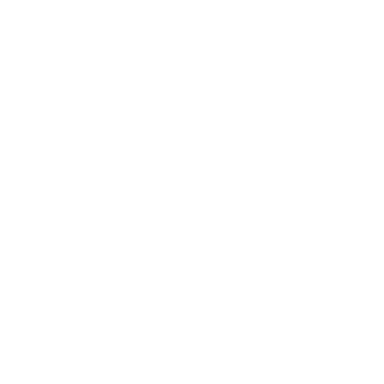 Diam Vulputate
Lorem Ipsem
Lorem Ipsem
Lorem Ipsem
Lorem Ipsem
Lorem
Lorem ipsum dolor sit amet, consectetur adipiscing elit, sed do eiusmod tempor.
Diam Vulputate
Lorem Ipsem
Amet
Lorem ipsum
Eiusmod
Lorem ipsum dolor sit amet, consectetur adipiscing elit, sed do eiusmod tempor incididunt ut labore et
Lorem ipsum dolor sit amet, consectetur adipiscing elit, sed do eiusmod tempor
Lorem ipsum dolor sit amet, consectetur adipiscing elit, sed do eiusmod tempor incididunt ut labore et
Diam Vulputate
Lorem Ipsem
Dolore magna aliqua. Ut enimldfh.
Dolore magna aliqua. Ut enim ad minim veniam.
Dolore magna aliqua. Ut enim ad minim.
Lorem Ispem
Lorem Ipsem-Lorem ipsum dolor sit amet, consectetur adipiscing elit, sed.
Diam Vulputate
Lorem Ipsem
“
Lorem ipsum dolor sit amet, consectetur adipiscing elit, sed do eiusmod tempor incididunt ut labore et dolore magna aliqua.
”
LOREM IPSUM
Diam Vulputate
Lorem Ispem
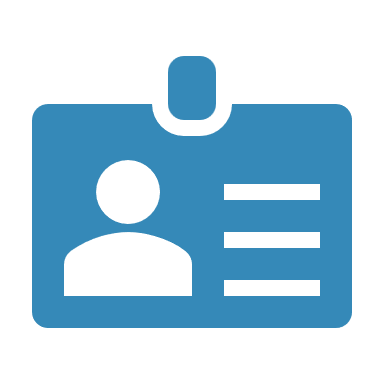 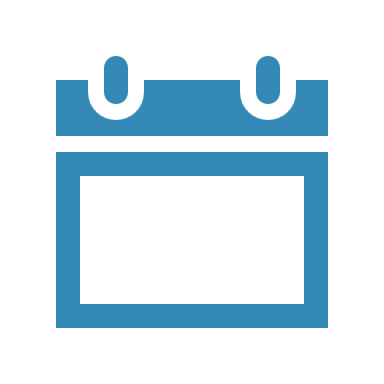 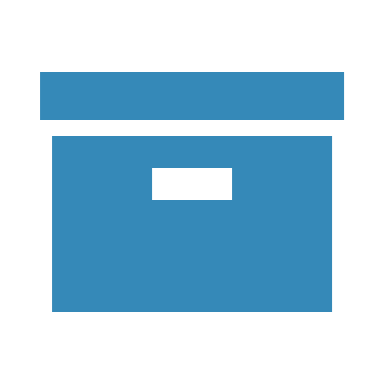 Lorem Ipsum
Lorem Ipsum
Lorem Ipsum
Lorem ipsum dolor sit amet, consectetur
Lorem ipsum dolor sit amet, consectetur
Lorem ipsum dolor sit amet, consectetur
Diam Vulputate
Lorem Ipsem
Lorem ipsum dolor sit amet, consectetur adipiscing elit, sed do eiusmod tempor incididunt ut labore et dolore magna aliqua. 

Ridiculus mus mauris vitae ultricies leo integer malesuada. Scelerisque viverra mauris in aliquam sem fringilla ut. Felis eget velit aliquet sagittis id consectetur purus.
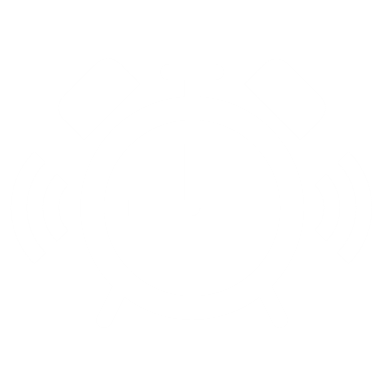 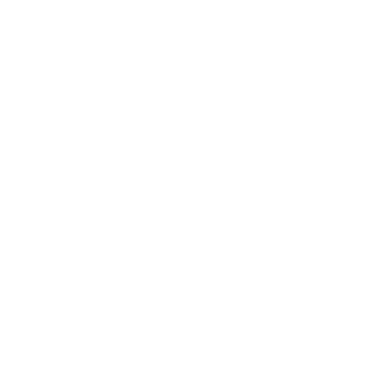 Diam Vulputate
Lorem Ipsem
Lorem ipsum dolor sit amet consectetur
Lorem ipsum dolor sit amet consectetur
Lorem ipsum dolor sit amet consectetur
Diam Vulputate
Lorem Ispem
Lorem ipsum dolor sit amet, consectetur adipiscing elit, sed do eiusmod tempor incididunt ut labore et dolore magna aliqua. 
Lectus arcu bibendum at varius vel pharetra vel turpis nunc. Sem viverra aliquet eget sit amet tellus cras.
Lorem ipsum dolor sit
Diam Vulputate
Lorem Ispem
Lorem Ipsem
Tristique risus nec feugiat in fermentum posuere. Sit amet facilisis magna etiam tempor orci. 

At urna condimentum mattis pellentesque id nibh tortor id aliquet
Lorem Ipsem
Lorem Ipsem
Lorem
Lorem ipsum dolor sit amet, consectetur adipiscing elit, sed
Tempor incididunt ut labore et dolore magna aliqua. Lectus arcu